BANDO ERASMUS + 2021/2022Mobilità per studio
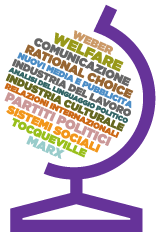 TEAMS 14 gennaio 2021
FINALITA’
Il programma Erasmus+ Studio consente agli studenti di trascorrere un periodo di studi presso un’Università convenzionata con l’Ateneo di Bologna senza pagare ulteriori tasse presso l’ateneo ospitante, con la garanzia del pieno riconoscimento delle attività sostenute all’estero, purché previste nel Learning Agreement, e usufruendo di un contributo finanziario.
DESTINAZIONI
1 semestre
26 stati membri 
+ 
3 paesi EEA
+
Regno Unito
SWISS EUROPEAN MOBILITY PROGRAMME
8 
Partner 
Countries
1.06.2021 - 30.09.2022
1.06.2021 - 31.07.2022
1.06.2021 - 30.09.2022
BREXIT
Il parlamento britannico ha deciso di non rinnovare la partecipazione al programma Erasmus;
L’accettazione degli studenti Erasmus nelle università UK non è, al momento, garantita: si consiglia di presentare candidatura anche per almeno un ateneo in un altro paese.
Gli studenti dovranno informarsi sulla procedura di acesso in Gran Bretagna e sostenere gli eventuali costi.
Controllare attentamente i requisiti linguistici.
ATTIVITA’ ALL’ESTERO
attività formative (insegnamenti) e relative prove di accertamento (esami)
frequenza (solo se approvata dal Consiglio di Corso di Studio in sede di approvazione del Learning Agreement; solo per attività didattiche non ancora seguire a UniBo)
preparazione della tesi di laurea e/o di dottorato
tirocinio curriculare (solo se previsto dal piano didat6tico del corso di studi)
NB! Verificare con il docente responsabile dello scambio la possibilità di svolgere le attività al punto 3 e 4 (preparazione tesi e tirocinio).
CONTRIBUTO FINANZIARIO
Il contributo finanziario è un contributo alle maggiori spese sostenute durante il periodo all’estero, viene calcolato in base al paese di destinazione, ai giorni di effettiva permanenza presso l’università partner ed è condizionato al riconoscimento di almeno un’attività didattica presso l’università di Bologna. 
In caso di mancato riconoscimento, il contributo deve essere restituito.
Se la mobilità si svolge interamente online la borsa Erasmus non viene erogata.
TIPOLOGIE DI CONTRIBUTO destinazione U.E.
TIPOLOGIE DI CONTRIBUTO destinazione extra europee
TIPOLOGIE DI CONTRIBUTO Svizzera
REQUISITI DI AMMISSIBILITA’
Essere iscritti all’università di Bologna nell’anno accademico in corso (A.A. 2020/21) 
 Possedere adeguate competenze linguistiche (certificato/test CLA)
Presentare un progetto di studio degli insegnamenti da seguire nella sede partner e le relative motivazioni
Provvedere all’iscrizione per l’A.A. 2021/22 entro le scadenze fissate.
INCOMPATIBILITA’
Gli studenti che si candidano al Bando Erasmus + Mobilità per lo Studio: 

Non possono superare i 12 mesi di mobilità consentita per ogni ciclo di studi (L, LM, PhD), compresi i mesi già fruiti nell’ambito del programma LLP (Erasmus, Erasmus Tirocinio, Erasmus Mundus Azione 1). Per le lauree a ciclo unico i mesi sono 24.

Non possono usufruire, nello stesso periodo in cui si beneficia del finanziamento Erasmus+, di altro tipo di contributo comunitario o Unibo per la mobilità all’estero (Overseas, bando tesi all’estero del dipartimento, ecc.).
[Speaker Notes: Contributo comunitario: fare Erasmus+ Studio e Tirocinio insieme; UniBO: preparazione tesi.]
REQUISITI LINGUISTICI
Se nel bando non sono indicati livelli più alti richiesti dall’ateneo estero si applica la
     Soglia minima competenza  linguistica UNIBO: A2 del CEFR

Attenzione agli allegati del bando:

Allegato 1 – esoneri accertamenti linguistici (gli esami non idoneità NON esonerano dal test)
Allegato 3 - Tabella CEFR
Allegato 4 – Cds interamente in lingua inglese
REQUISITI LINGUISTICI
info per la prenotazione dei test CLA su Studentionline: http://www.cla.unibo.it/certificazioni-e-test-linguistici/test-per-scambi-internazionali/erasmus-studio 
Simulazione test CLA: https://simulatest-cla.unibo.it/ 
In caso di dubbi sui requisiti linguistici scrivere a Help desk test accertamento linguistico: diri.accertamentilinguistici@unibo.it
TEST CLA
È possibile sostenere il test per un massimo di due lingue, e per ogni lingua, una sola volta.
Scambi con doppia lingua: è possibile effettuare il test in una delle due lingue.
È possibile svolgere il test  in qualsiasi sede del CLA.
È possibile ottenere il riconoscimento del test come idoneità curriculare.
REQUISITI LINGUISTICI/Estero
Il requisito linguistico Erasmus+ non si esaurisce con il requisito di accesso al bando (livello A2), ma comprende anche il requisito per accettazione da parte delle università partner (livello variabile a seconda della sede estera). 

!!!VERIFICARE SEMPRE ANCHE I REQUISITI LINGUISTICI RICHIESTI NELL’OFFERTA E NEL SITO DELL’UNIVERSITA’ PARTNER!!!

Il mancato raggiungimento del livello richiesto dall’offerta è elemento di non idoneità 
Il mancato raggiungimento del livello richiesto dell’università partner è causa di non accettazione da parte dell’università  partner.
SCELTA DELLE DESTINAZIONI
Consultare le offerte entrando con le proprie credenziali in AlmaRM 
Per le sedi extra UE: settore disciplinare > «offerte multidisciplinari»
Scegliere tra le offerte disponibili in base a:
Competenze linguistiche richieste
Verifica attività didattica offerta e le scadenze per l’application procedure della sede partner (web site università estera)
Colloquio con il docente proponente  da svolgersi prima della presentazione della candidatura salvo diversa indicazione 

Le offerte non confermate potrebbero subire modifiche e non c’è garanzia sulla possibilità di usufruire del posto scambio.
POSTI DI SCAMBIO
Durata: da 3 a 12 mesi
 Destinazione: UE, extra UE, Svizzera 
 Apertura: L/LM o entrambi; CdL con priorità
Nota: l’anno di iscrizione si riferisce all’anno in cui si effettua il soggiorno (a.a. 2021/2022)
 Lingua: specificata in dettaglio scambio 
 Colloquio docente: specificato in dettaglio scambio  

Nota: Le offerte che riportano l’indicazione “offerta non ancora confermata dall’università partner” segnalano che, al momento della pubblicazione, l’università partner non ha ancora garantito la mobilità degli studenti.
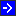 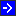 «CARRIERA FUTURA»
Partenza nel 2° semestre LM

Candidarsi per scambi aperti alla LM prescelta 

Nota: lo studente in mobilità non può conseguire il titolo di studio finale prima della conclusione del periodo di studio all’estero e previo riconoscimento delle attività svolte.
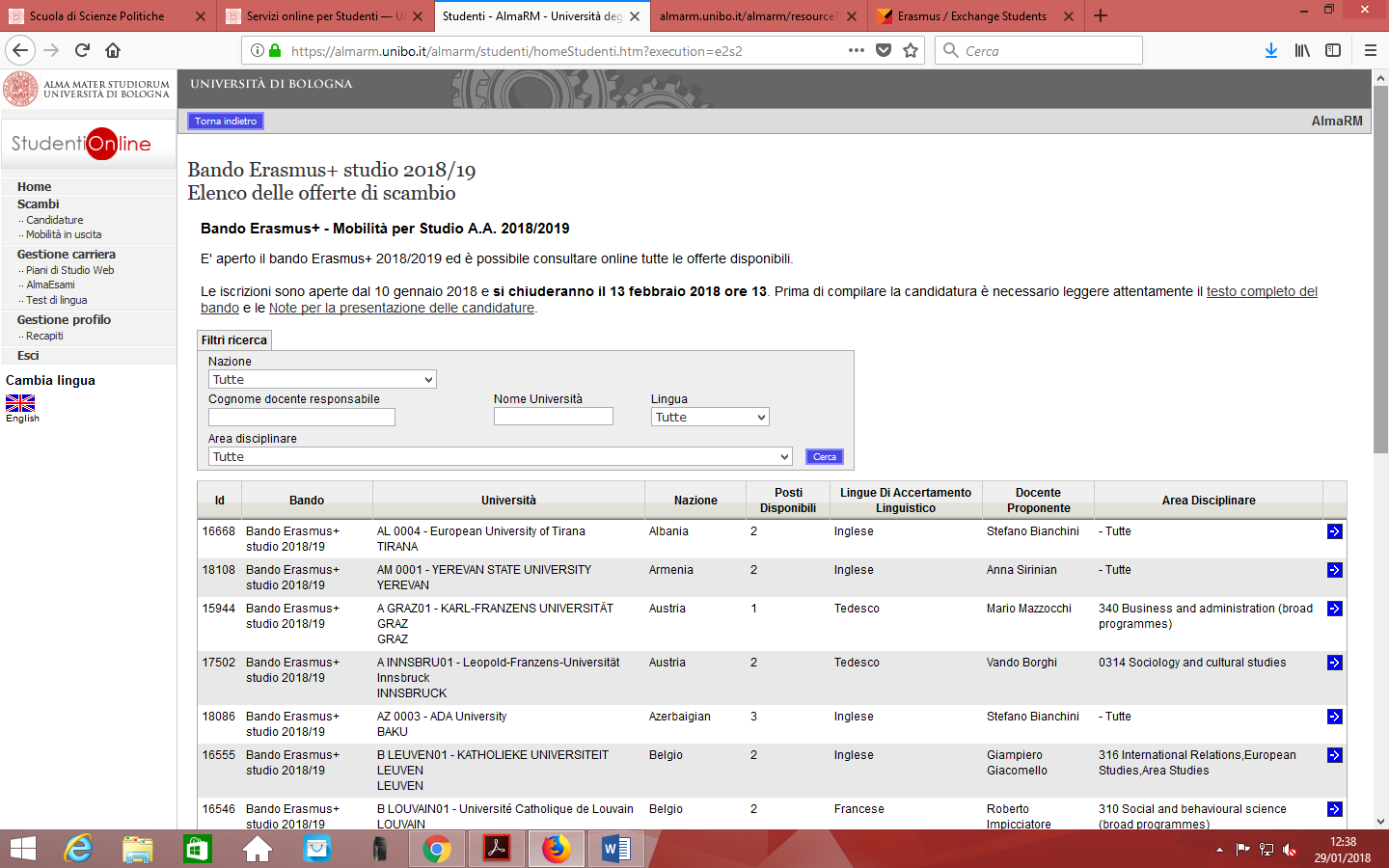 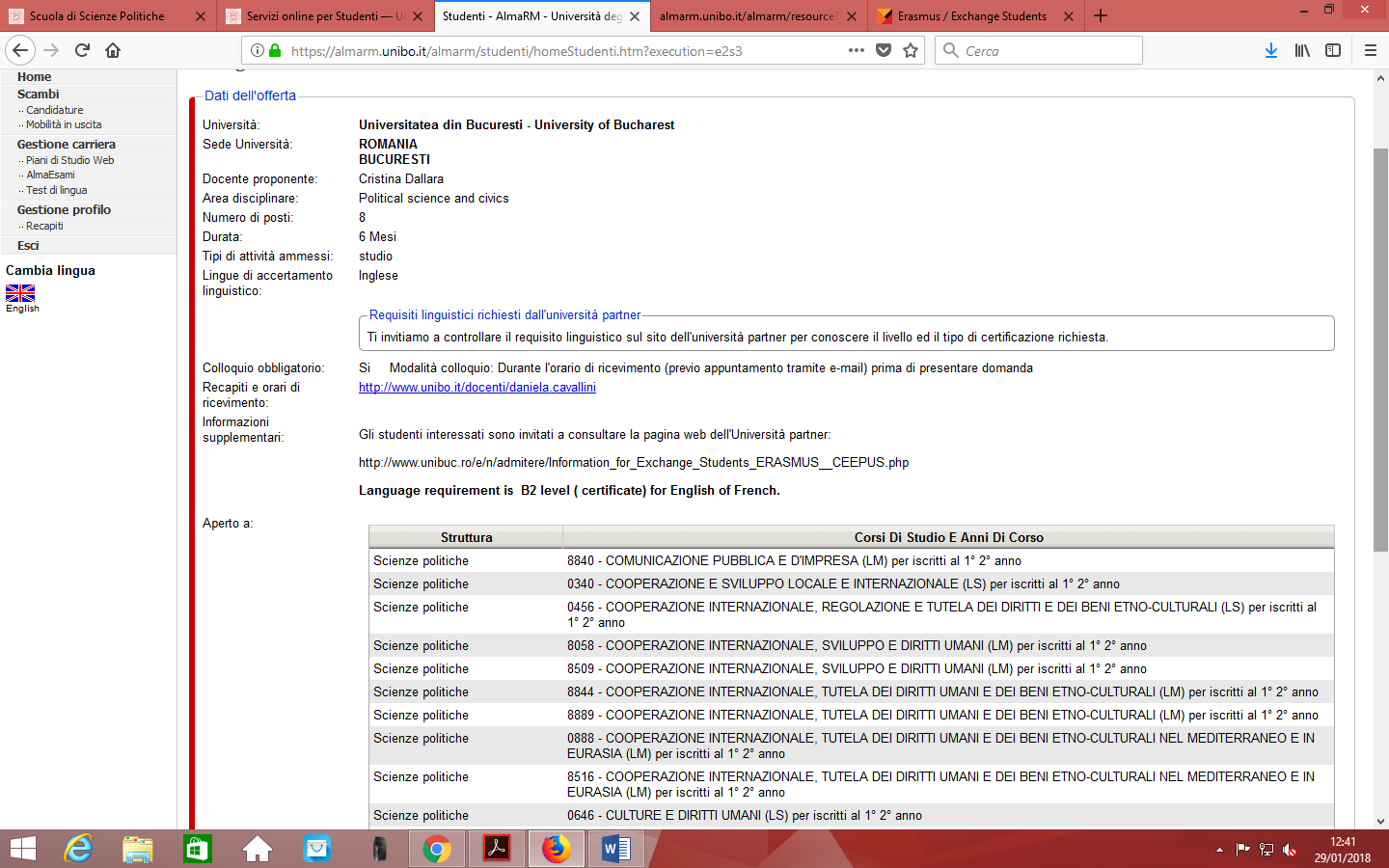 PRIMA DI FARE LA DOMANDA
Leggere il bando e verificare i requisiti richiesti
Iscriversi al test di verifica linguistica del CLA*
Colloquio docente proponente*
Verificare eventuali requisiti linguistici richiesti dall’università partner per gli studenti Erasmus/exchange students e le scadenze per l’application procedure (web site università estera; International Relations Office)
Consultare l’offerta didattica presso l’università straniera 
e.g.: corsi riservati agli studenti Erasmus in lingua inglese (Europa del Nord; Europa dell’Est);
corsi preclusi agli studenti Erasmus ecc.
Modalità di ingresso e soggiorno nel paese estero.
DOCUMENTI DA ALLEGARE
Progetto di studi = elenco di attività individuate presso la sede partner (non necessariamente da inserire nel LA) + motivazioni accademiche e culturali + eventuali esperienze di studio/lavoro all’estero
Eventuale certificato lingua 
Altre eventuali attestazioni relative ad esperienze all’estero o ad ulteriori conoscenze linguistiche che si desidera sottoporre all’attenzione del docente
Eventuale autocertificazione della carriera pregressa (solo se svolta presso altro ateneo)

FORMATO DOCUMENTI SOLO PDF; CREARE FILE UNICI PER I DOCUMENTI COMPOSTI DA PIU’ PAGINE
PRESENTAZIONE DOMANDA
La candidatura va presentata esclusivamente on-line su AlmaRM entro 

Giovedì 11 febbraio ore 13:00

Studenti On-line > Mobilità Internazionale AlmaRM
NB! Prima di iniziare, consultare la guida pdf “Note per la presentazione delle candidature”

Domanda per max 3 offerte di scambio (anche dello stesso docente proponente)
Eventuali certificati e attestazioni vanno allegati in formato pdf.

Nota: E’ possibile salvare la domanda in modalità provvisoria per riprendere la compilazione in un secondo momento («salva provvisorio»). Per presentare la candidatura è necessario selezionar «salva definitivo» entro la scadenza dsell’11 febbraio.
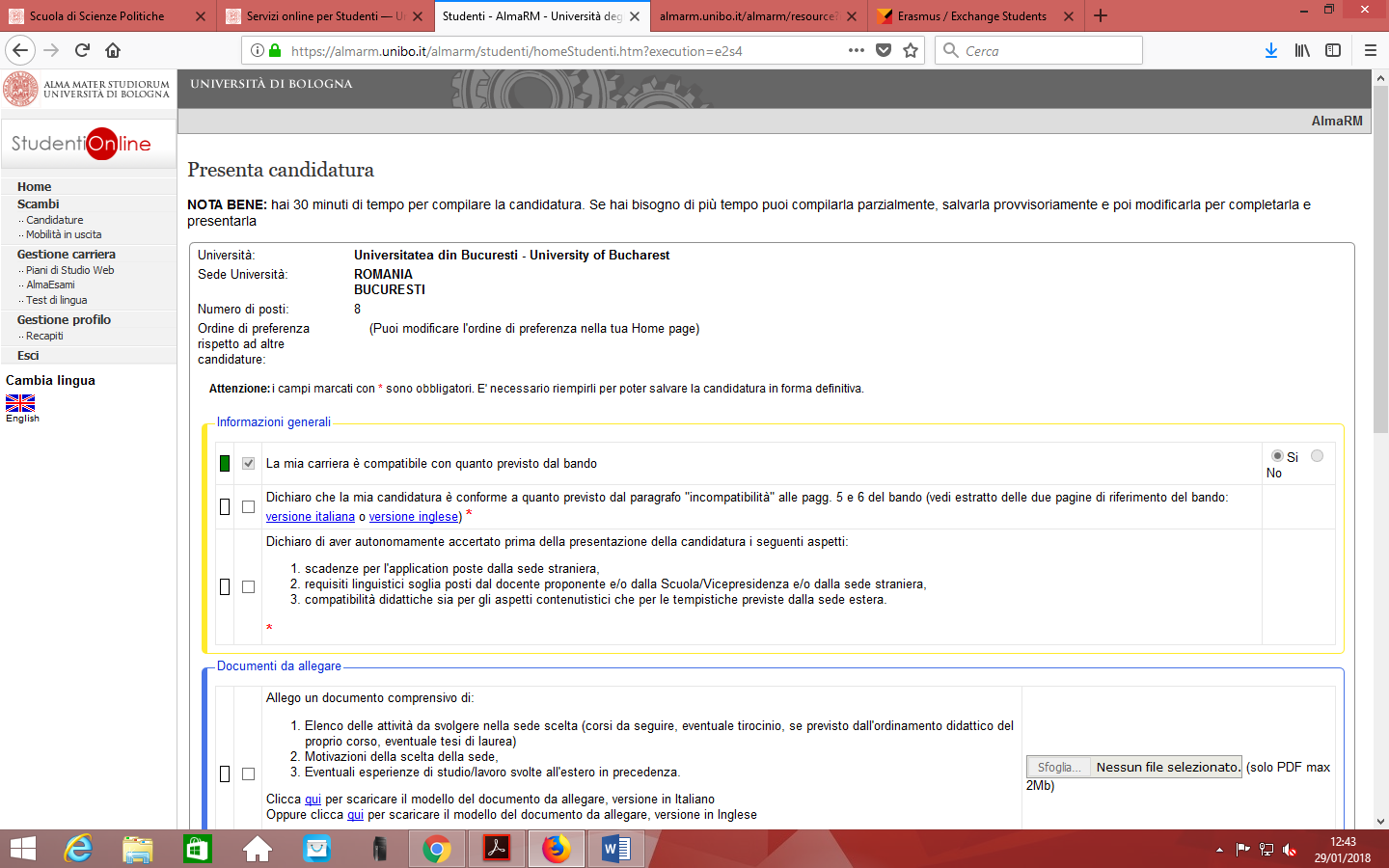 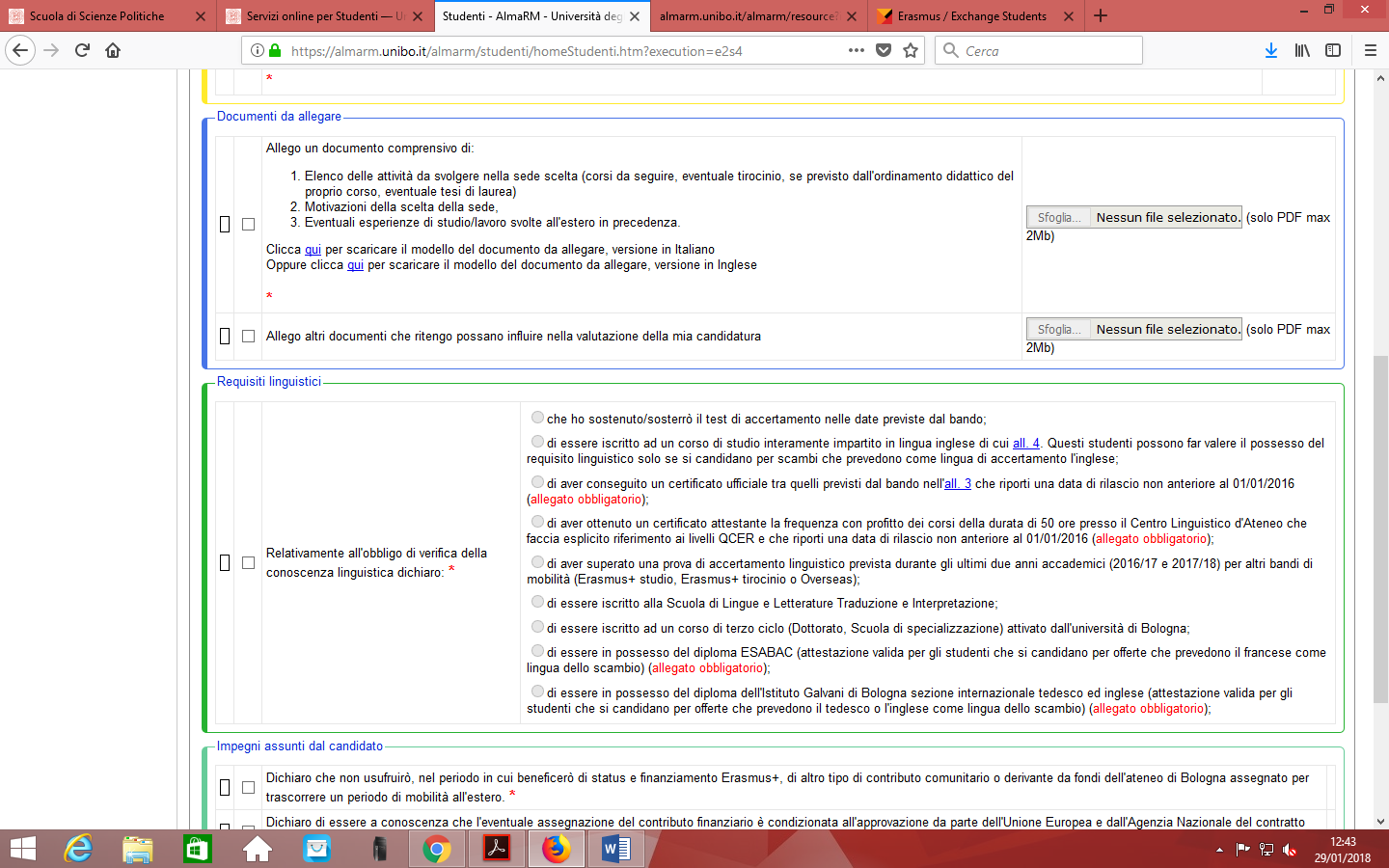 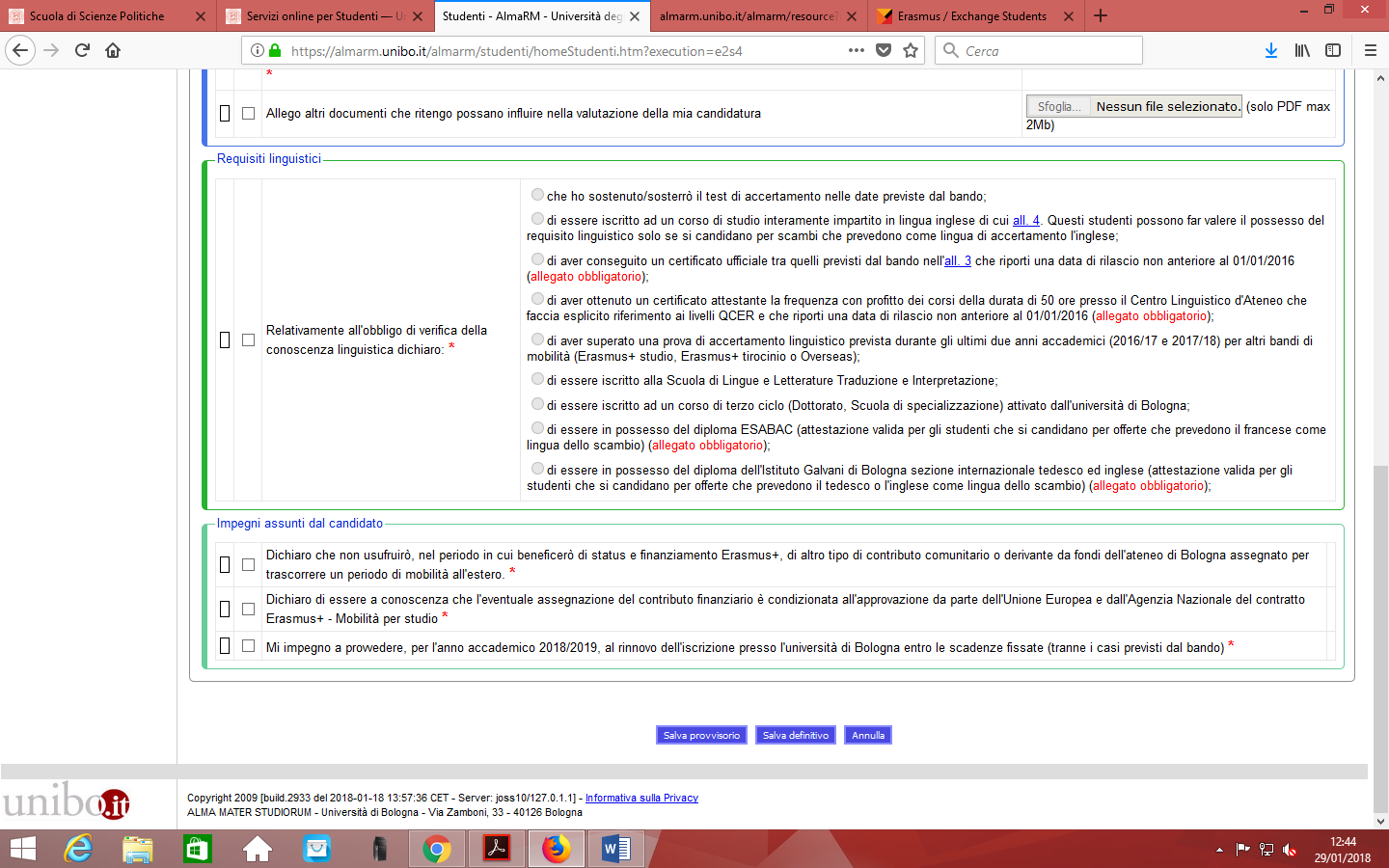 NOME.COGNOME@STUDIO.UNIBO.IT
Al termine della presentazione della domanda viene inviata un’email all’indirizzo di posta istituzionale dello studente (nome.cognome@studio.unibo.it)
per notificare che la domanda è stata caricata correttamente!
CRITERI GRADUATORIA
A. 0 – 40 punti per la valutazione del docente:
 la congruenza dell’attività proposta 
 le motivazioni indicate nella domanda
 aver rispettato o meno il requisito del colloquio obbligatorio 
 la conoscenza linguistica 
 altri elementi indicati dallo studente nella domanda o in sede di colloquio 

B. 0 – 60 punti per la media ponderata dei voti (profitto) e il rapporto tra anno di iscrizione e crediti formativi (regolarità degli studi) conseguiti e verbalizzati al 17 FEBBRAIO 2021  (compreso)

Iscritti al 1° anno LM: si considera 6/7 carriera pregressa e 1/7 carriera attuale
Studenti con titolo estero: valutazione da parte di un’apposita commissione 
Non idonei = gli studenti che avranno un punteggio pari a 0 da parte del docente.
ACCETTAZIONE
Pubblicazione graduatoria on-line:

Mercoledì 10 marzo 2021

 Accettazione posto di scambio attraverso l’applicativo AlmaRM entro:

Martedì 16 marzo 2021
Nota: dopo tale scadenza i vincitori che non hanno accettato verranno automaticamente depennati dalle graduatorie.
PRIMA DELLA PARTENZA
Adempiere alle richieste amministrative (application procedure) dell’università partner*: application form, certificati linguistici ecc. 
Ufficio competente: Università partner

 Definire e far approvare al Consiglio di Cds il Learning Agreement
Ufficio competente: docente proponente, Ufficio Mobilità Internazionale, Consiglio del CDS.

 Sottoscrivere il contratto Erasmus 
Ufficio competente: DIRI – Ufficio Mobilità Europea

* Si ricorda che la decisione finale circa l’ammissione degli studenti vincitori spetta alle università ospitanti e non è previsto, in caso di rifiuto, un ricollocamento da parte dell’ateneo di Bologna.
SCADENZE
Calendario delle scadenze (Allegato): https://bandi.unibo.it/s/diri/erasmus-mobilita-per-studio-2021-22/bando/calendario_scadenze_web_bando-2021-22_ita.pdf/@@download/file/Calendario_scadenze_web_Bando%202021-22_ita.pdf 

11 febbraio 2021, ore 13:00
scadenza per la presentazione della domanda.
10 marzo 2021
Pubblicazione delle graduatorie on-line (AlmaRM).
16 marzo  2021, ore 13:00
Scadenza per l’accettazione dei posti. La procedura sarà interamente on-line.
17 marzo 2021
Pubblicazione delle graduatorie aggiornate on-line.
23 marzo 2021, ore 13:00
Scadenza per l’accettazione dei posti vinti riferiti alla graduatoria aggiornata. La procedura sarà interamente on-line.
CONTATTI
Ufficio Mobilità Internazionale Scienze Politiche
Via Filippo Re 8 Bologna 
E-mail: aform.mobintspbo@unibo.it
 Tel. 051 2091250

Referente Erasmus: Filippo Ricci

DIRI – Ufficio Mobilità per Studio
Palazzina della Viola
Via Filippo Re n.4
E-mail: erasmus@unibo.it 
Tel. 051 2088100